HomeClear  Milestone
Team Soupy Good Cup
Bringing transparency to real-estate.
Tasks
Search for a specific house report
Search for listings in an area
Search for lots as a land developer in an area
Heuristic Evaluation
& Revisions
Feedback
Streamline Search
Three tabs as well as filter system can overwhelm user.
No parsing of search queries.
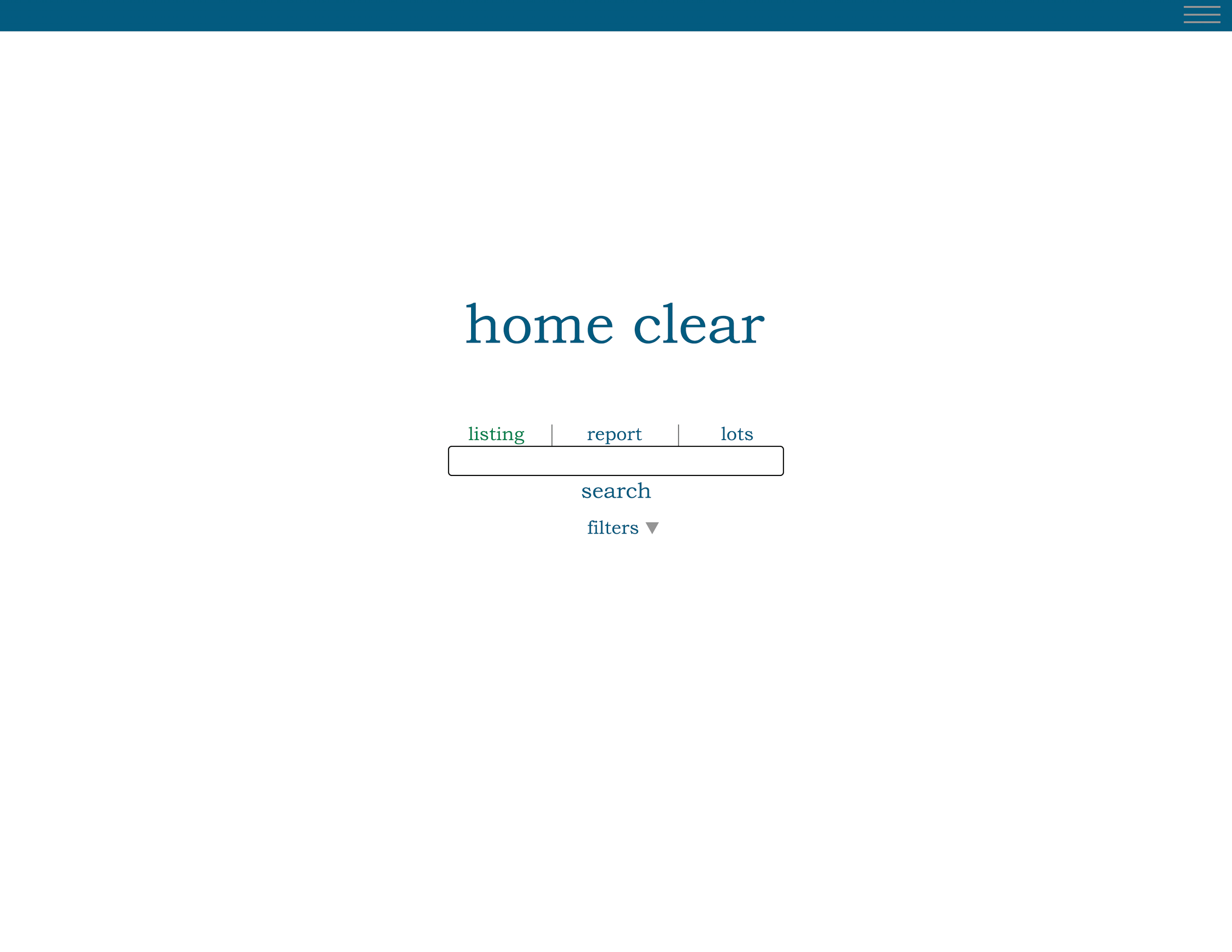 Revision
Streamline Search
Get rid of tabs, parse search to define results: address - report, zipcode/city - listings.
Add toggle for lots in Map View.
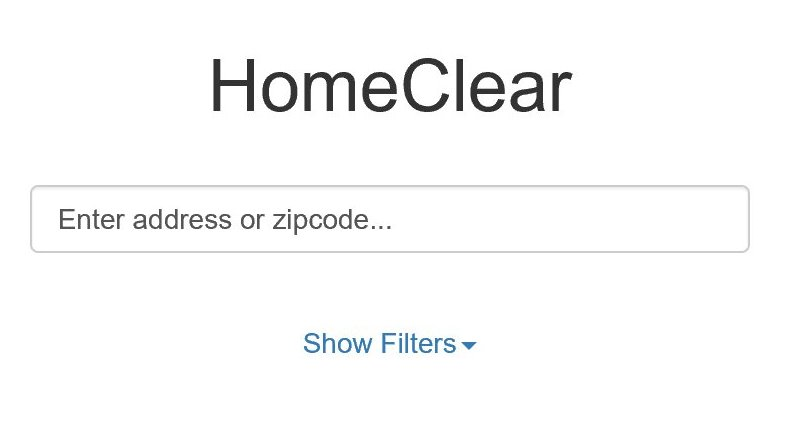 Feedback
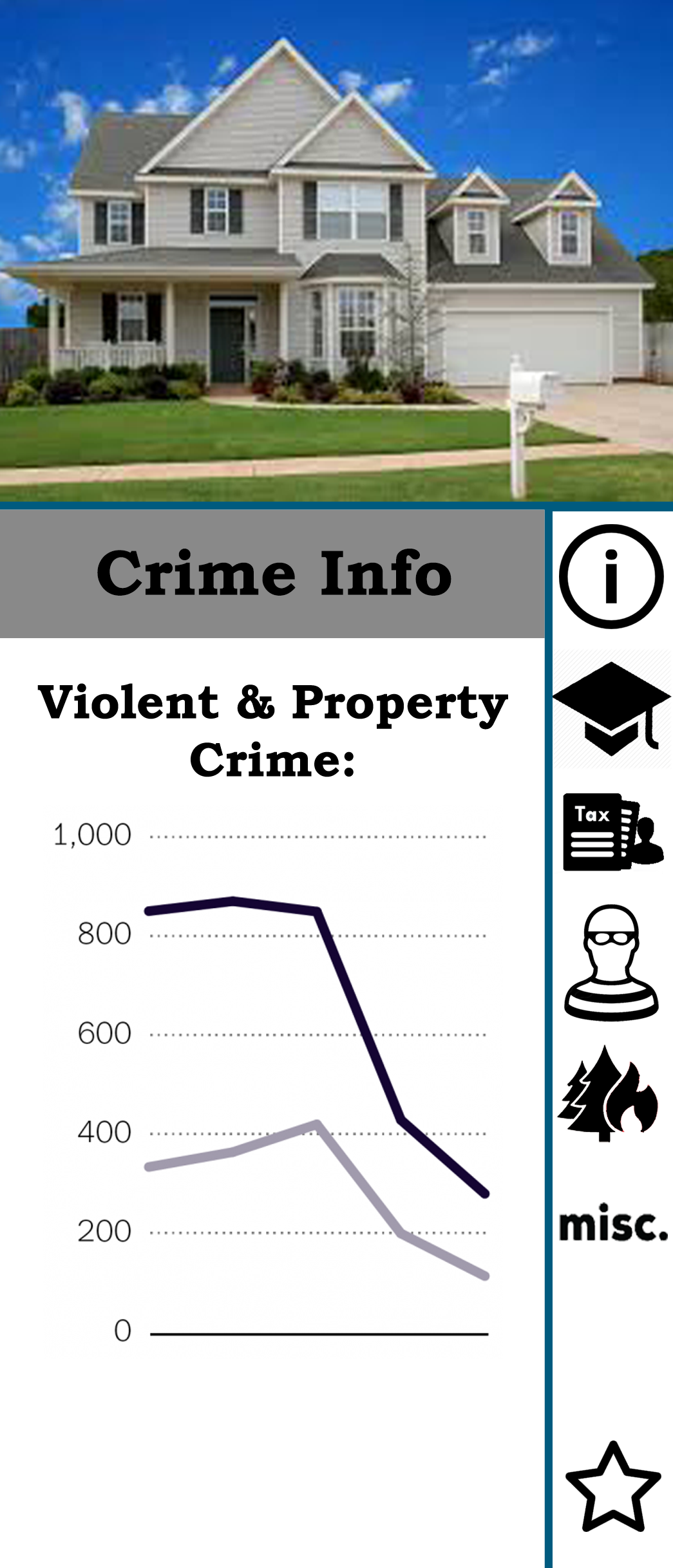 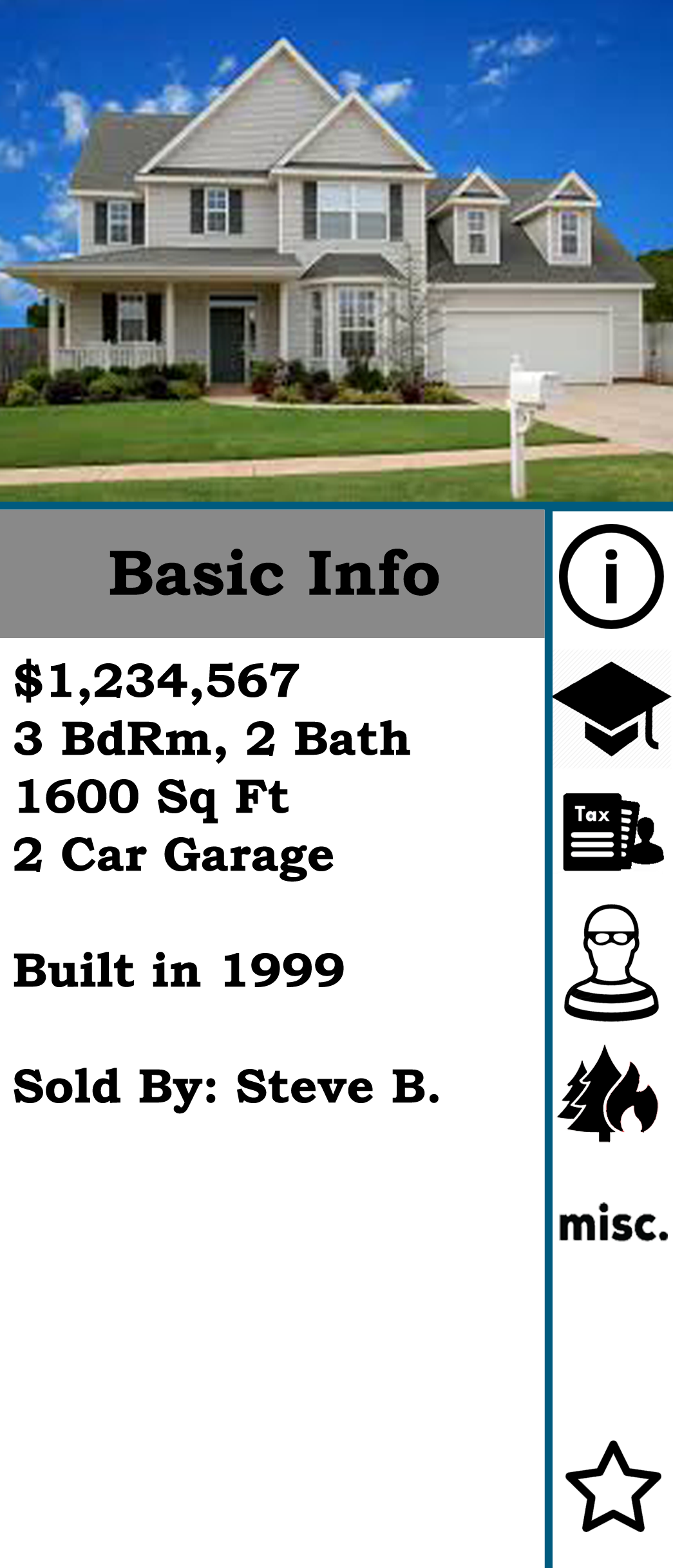 Inconsistent Information
Graphs presented were not uniform
Colors were out of sync with one another
Detailed view did not show address.
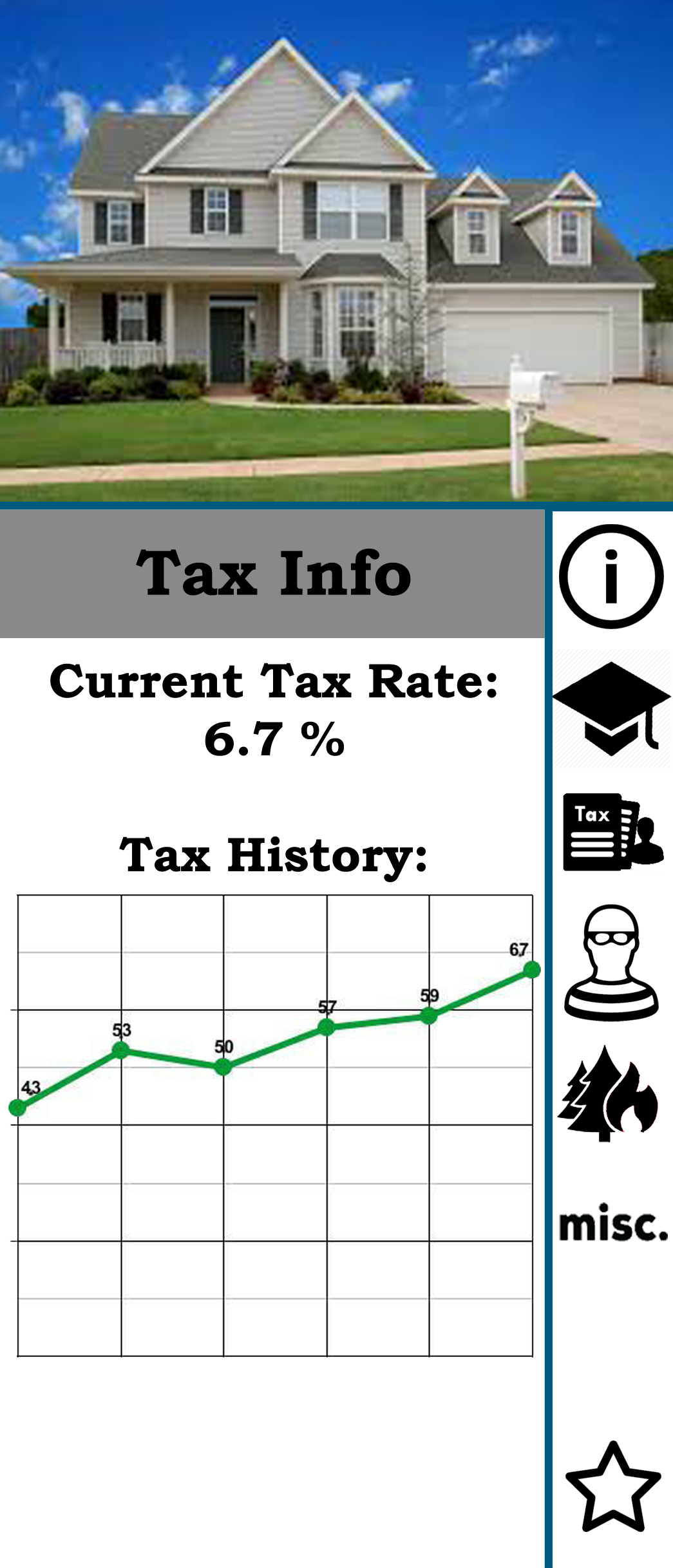 Revision
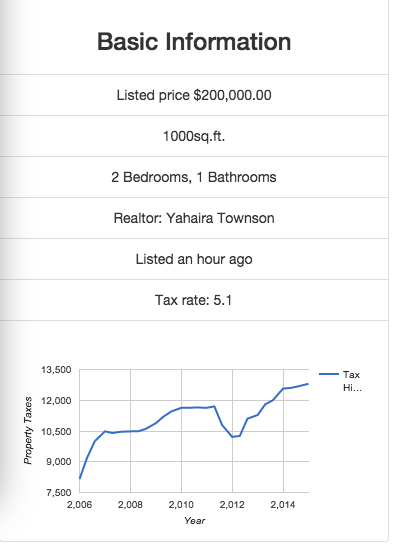 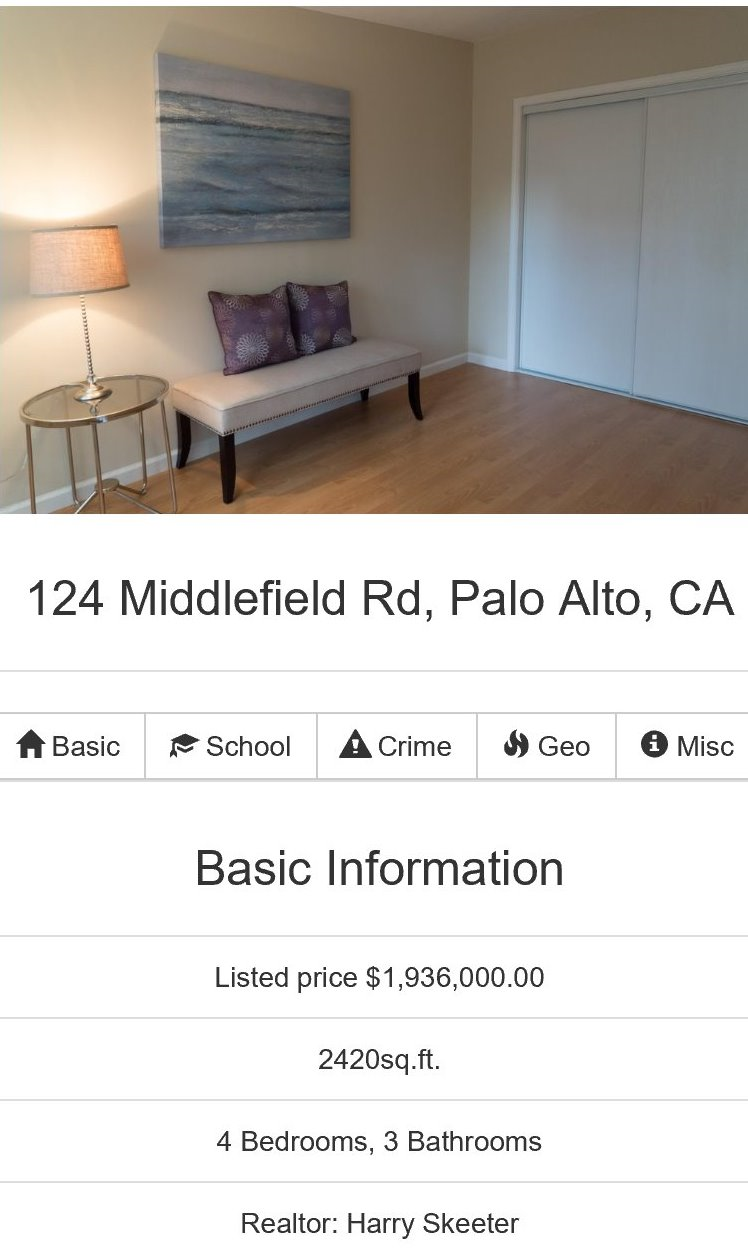 Inconsistent Information
Cleaned up information display, made graphs informative, ensured address is shown.
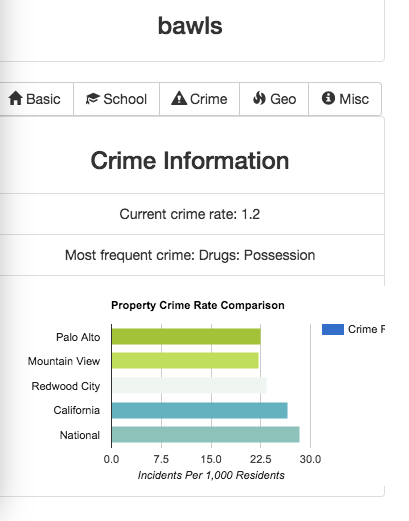 Feedback
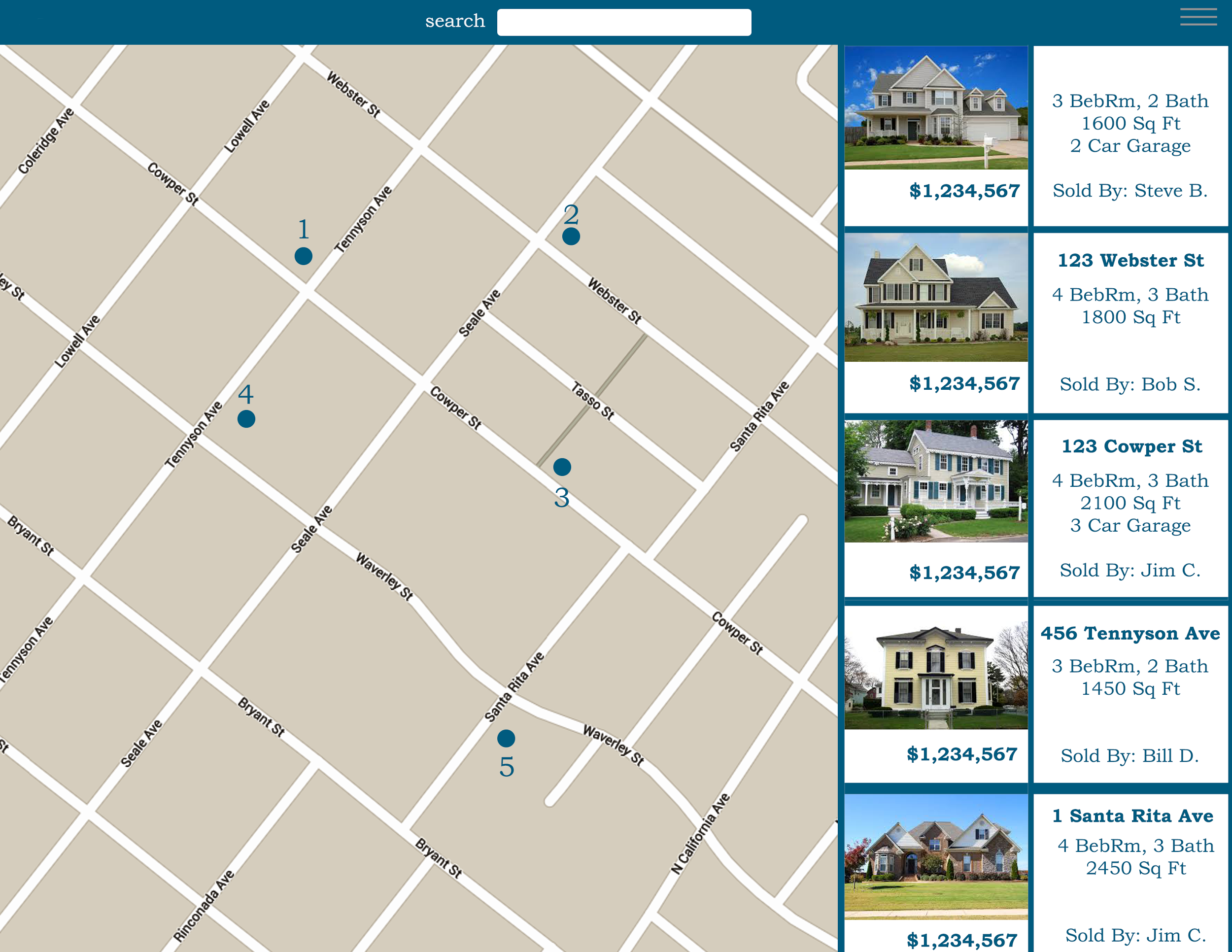 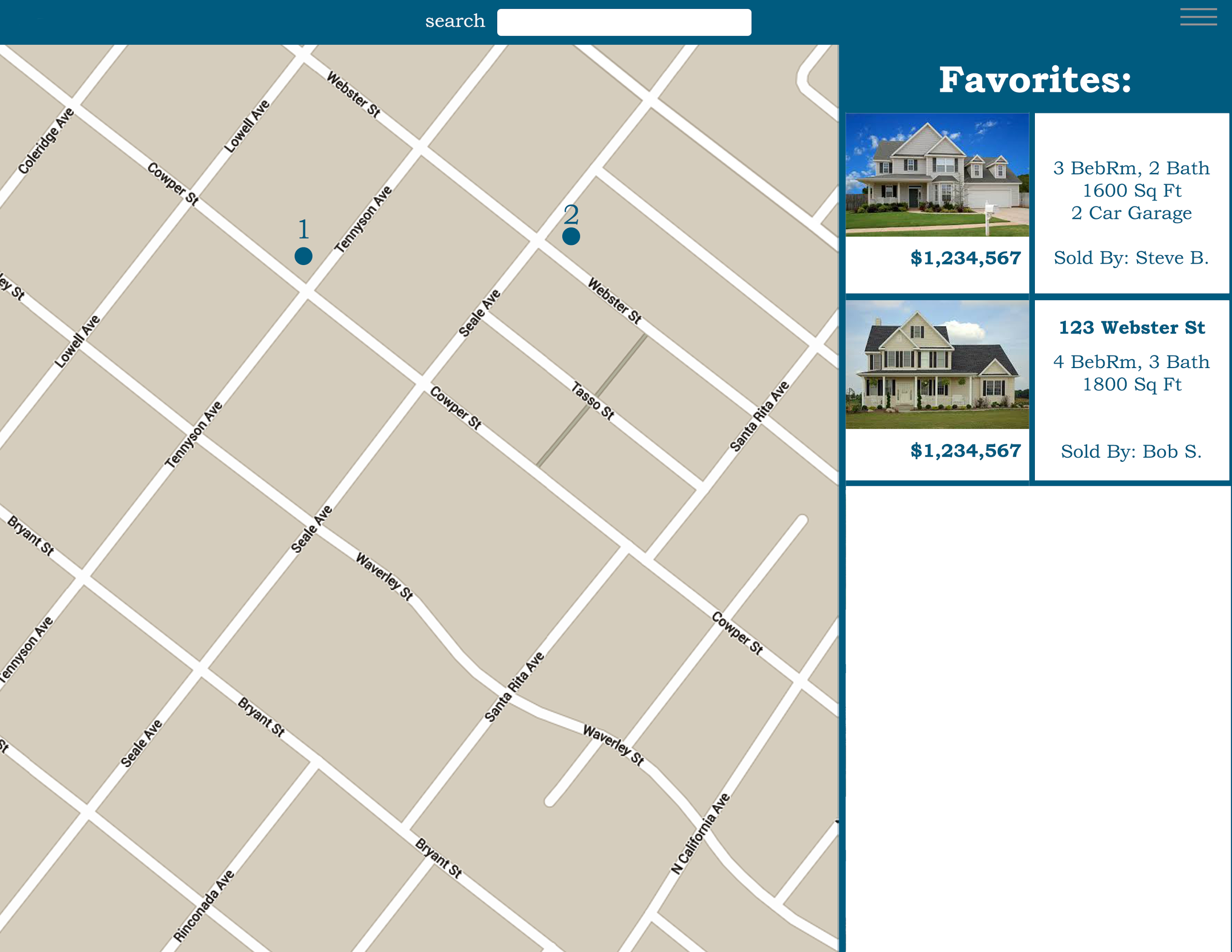 User Control & Freedom
Users cannot apply filters to search results, cannot sort/edit favorites.
Revision
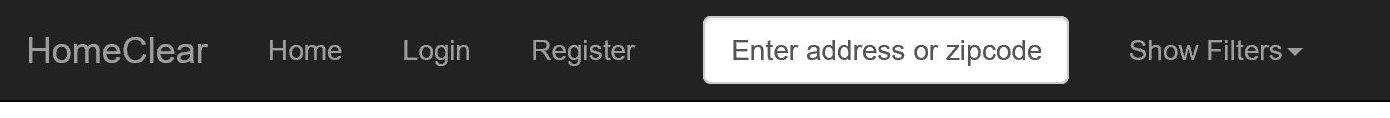 User Control & Freedom
Add filters in map view nav bar 
Ability to sort / edit favorites (in development).
Prototype Status
Web Implementation
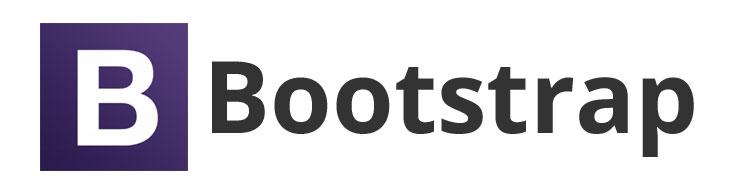 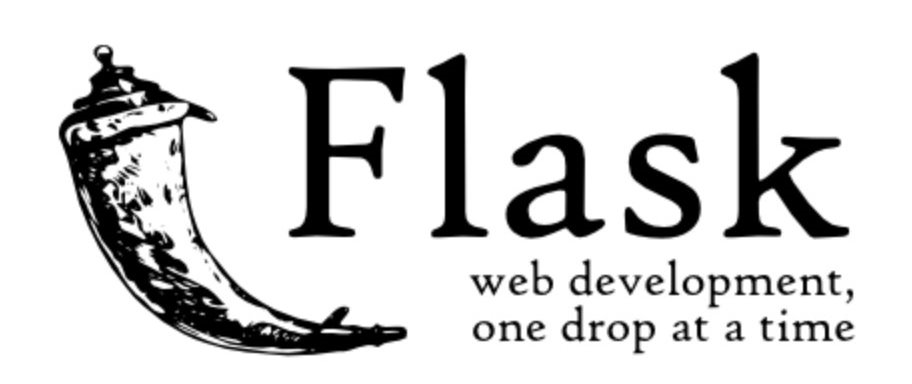 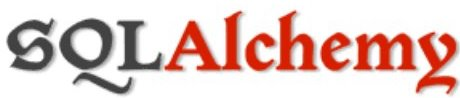 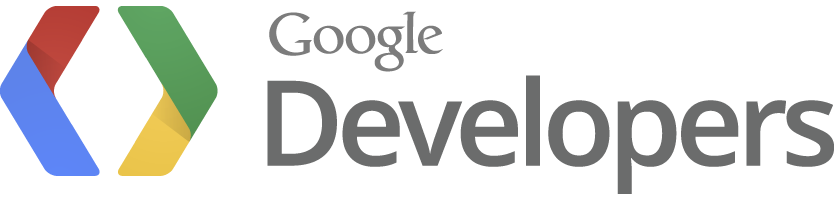 Back-end
Database/ORM
Front-end
Currently
Database models setup
User/Login Functionality
Report view
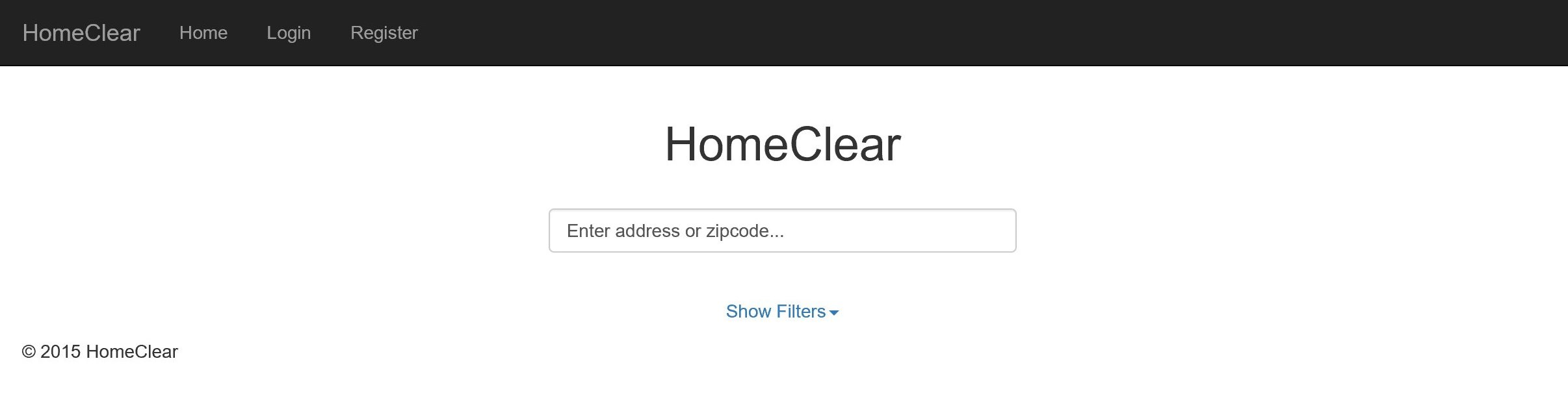 Still Need
Search parsing
Photo carousel
Lot & listings view
Favorites
Branding / Logo
Style & polish UI
Wizard of Oz
Listings are procedurally generated based on search string
Images are unrelated to addresses
Currently - Graphs hard coded
Demo
Thanks!
Any questions ?
[Speaker Notes: Demo]
Credits
Special thanks to all the people who made and released these awesome resources for free:
Presentation template by SlidesCarnival
Photographs by Unsplash